S = rθ is valid for θ in both degrees and radians.
True
False
Two points are on a disk that rotates about an axis perpendicular to the plane of the disk at its center.  Point B is 3 times as far from the axis as point A.  If the linear speed of point B is V, then the linear speed of point A is
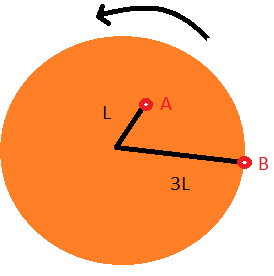 9V
3V
V
V/3
V/9
None of the above
Two wheels are connected by a chain. If v1 and ω1 are linear and angular velocities of the smaller wheel, and v2 and ω2 are linear and angular velocities of the larger wheel, which of the following is true:
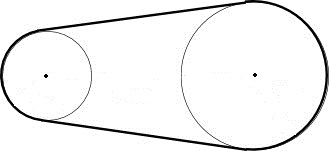 v1 = v2 and ω1 > ω2
v1 = v2 and ω1 < ω2
v1 = v2 and ω1 = ω2
ω1 = ω2 and v1 > v2 
ω1 = ω2 and v1 < v2 
ω1 = ω2 and v1 = v2 
v1 = v2 and ω1 = ω 2
none of the above
If a wheel 212 cm in diameter takes 2.25 s for each revolution, what is its period?
If a wheel 212 cm in diameter takes 2.25 s for each revolution, what is its angular speed?
When the power is turned off on a turntable spinning at 78.0 rpm, you find that it takes 10.5 revolutions for it to stop while slowing down at a uniform rate.  What is the angular acceleration (rad/s2) of this turntable?
When the power is turned off on a turntable spinning at 78.0 rpm, you find that it takes 10.5 revolutions for it to stop while slowing down at a uniform rate.  How long does it take to stop after the power is turned off?  Here, you may assume  α = -0.506 rad/s2.